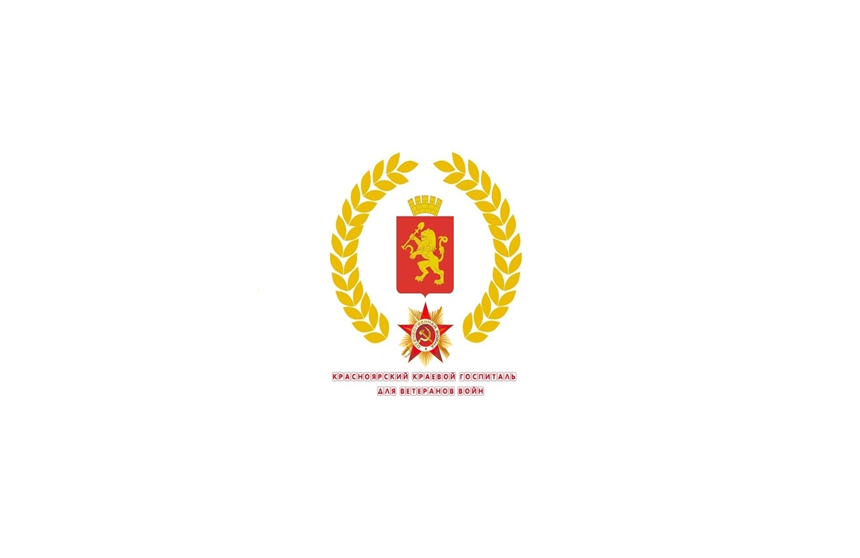 Красноярское государственное бюджетное учреждение здравоохранения «Красноярский краевой госпиталь для ветеранов войн»
Оказание медицинской помощиучастникам специальной военной операции
зам. начальника госпиталя ККГВВ
 к.м.н. Т.Н. Голубева
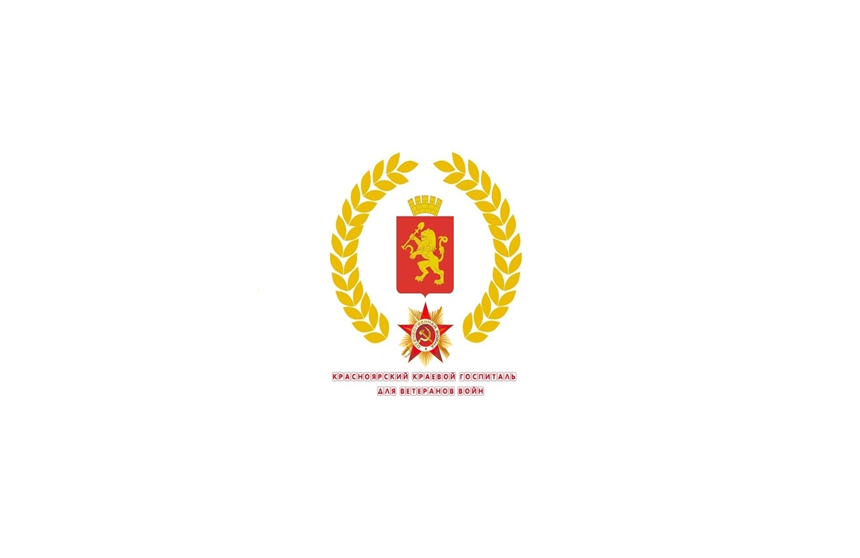 Нормативные документы
Указ Президента РФ от 21 сентября 2022 года № 647 «Об  объявлении частичной мобилизации в Российской Федерации»;
Федеральный закон от 27.05.1998 N 76-ФЗ «О статусе военнослужащих»;
Постановление Правительства РФ от 26 сентября 1994 г. № 1093 «О порядке возмещения расходов, связанных с оказанием медицинской помощи, санаторно-курортным лечением и отдыхом военнослужащих и граждан, уволенных с военной службы, санаторно-курортным лечением членов их семей, прохождением военнослужащими медицинских осмотров, диспансеризации, медико-психологической реабилитацией военнослужащих………» 
Постановление Правительства РФ от 1 декабря 2020 г. n 1980  «Об утверждении правил организации медицинской помощи военнослужащим вооруженных сил РФ, воинских формирований и органов, гражданам, призванным на военные сборы, и ………..»
Постановление Правительства РФ от 31 декабря 2004 г. N 911 "О порядке оказания медицинской помощи, возмещения расходов  на ее оказание, проведение медицинских осмотров, диспансеризации, санаторно-курортного обеспечения и осуществления отдельных выплат ……….»
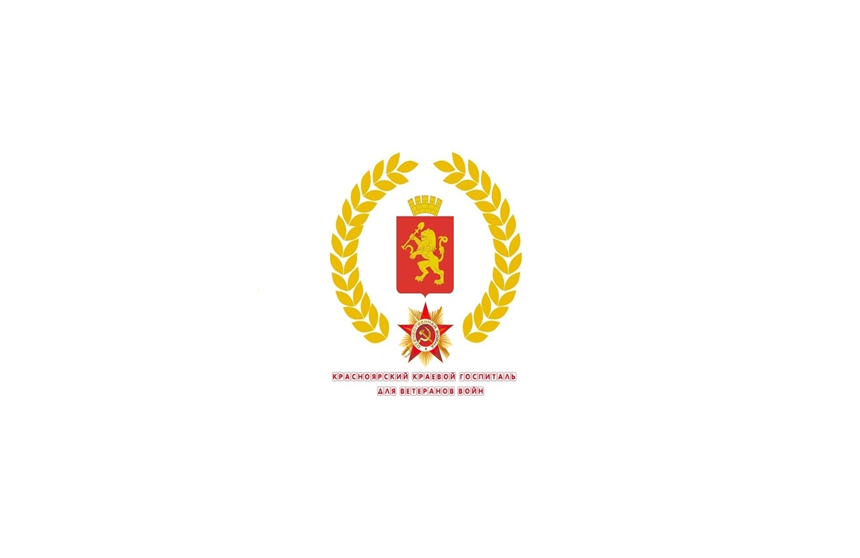 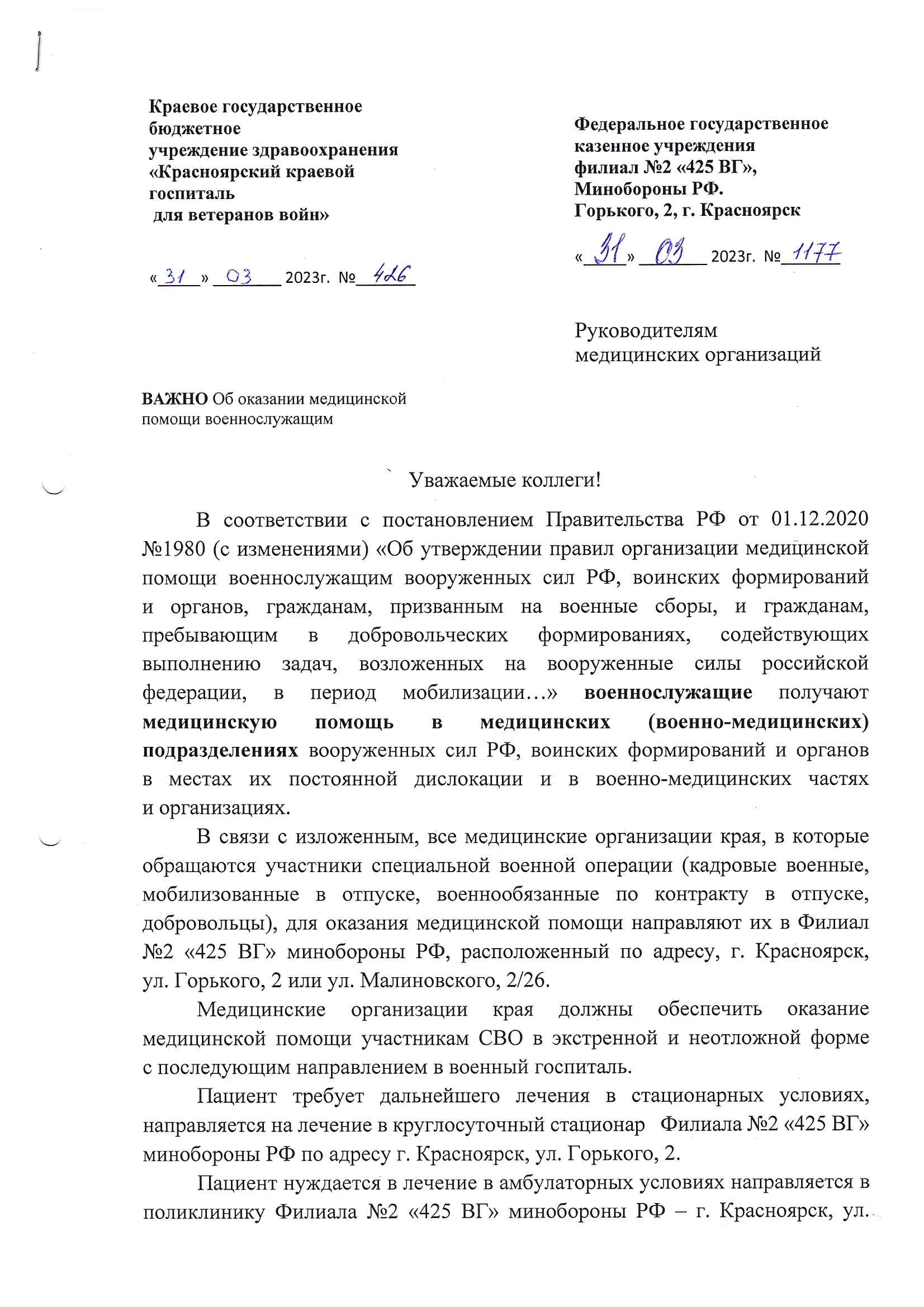 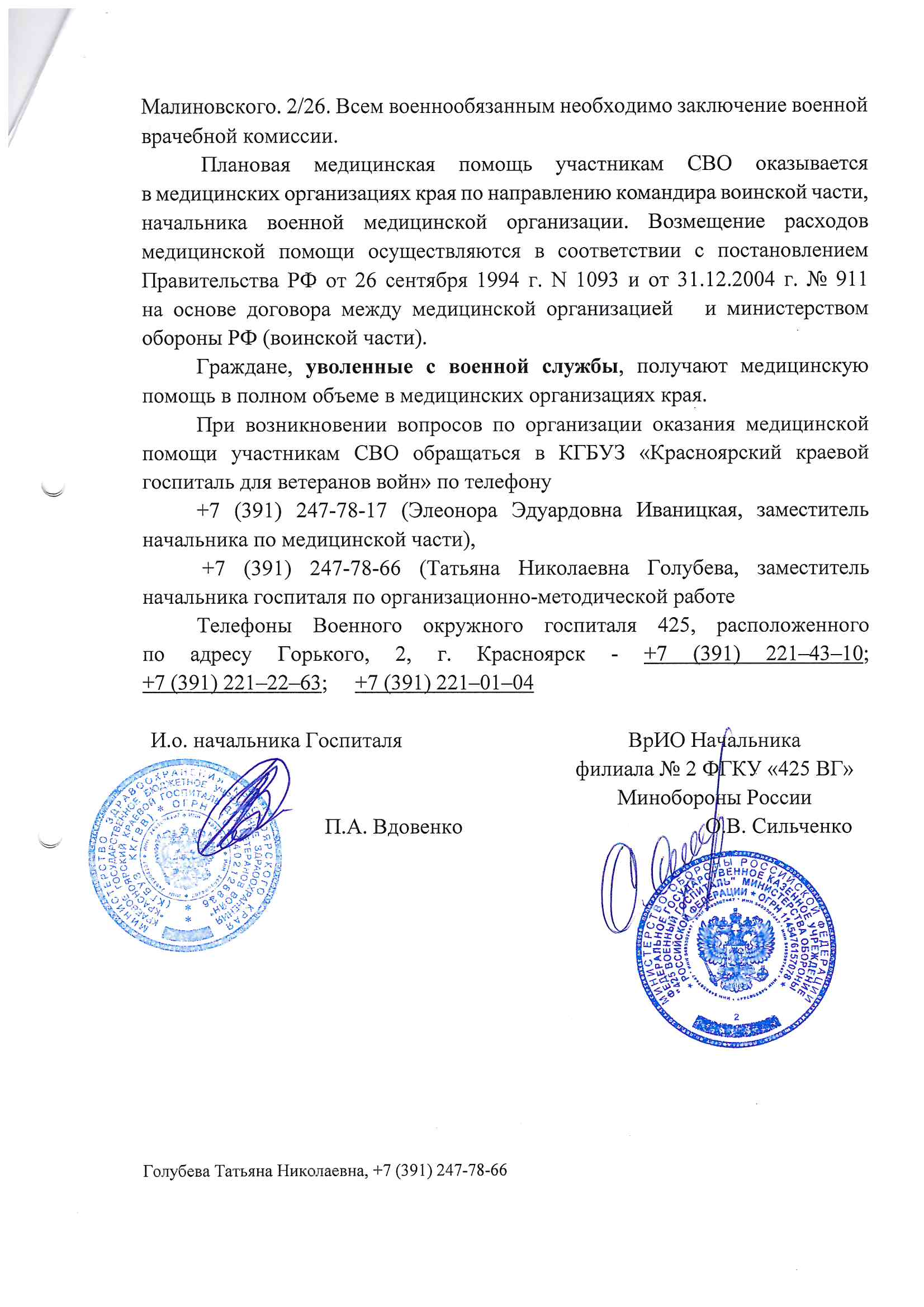 [Speaker Notes: 31.03.2023 мы направили в МО края совместное письмо с федеральным учреждением минобороны военным госпиталем 425 об оказании медицинской помощи участникам СВО. Отдельные позиции данного письма я расскажу (изложу)]
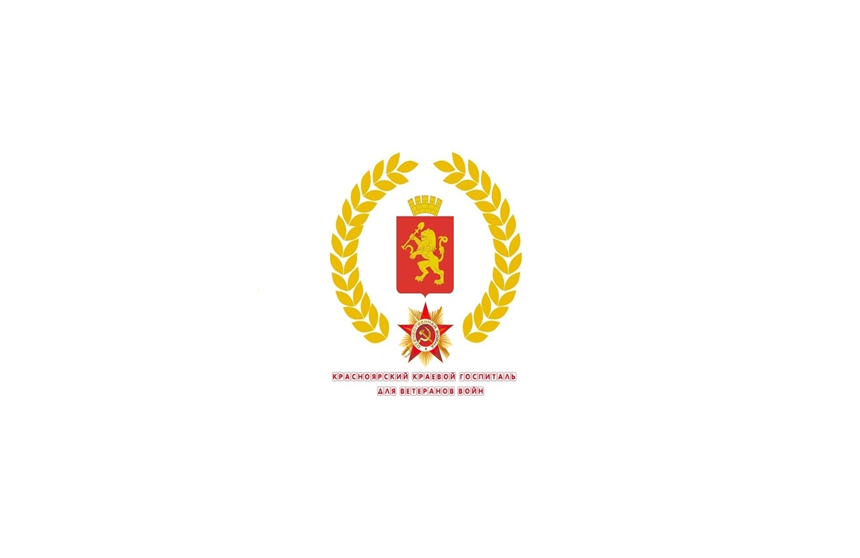 Категории участников СВО
Участники                              Участники, уволенные
                                                                                             в  запас
                
                - кадровые военные                               -по возрасту                                                                                   
                - мобилизованные                                 - по ранению
                - добровольцы 
                - контрактники
                - военные  частных компаний
[Speaker Notes: Обращаю Ваше внимание, что необходимо выделить две категории лиц, участвующих в специальной военной операции:
 участники СВО и участники СВО, уволенные в запас. Участники СВО – кадровые военные, мобилизованные, добровольцы, контрактники, военные частных компаний
Уволенные в запас, в соответствии с Указом Президента – это военнослужащие, уволенные в запас по возрасту и уволенные по ранению.
В настоящее время на территории Красноярского края – это только военнослужащие]
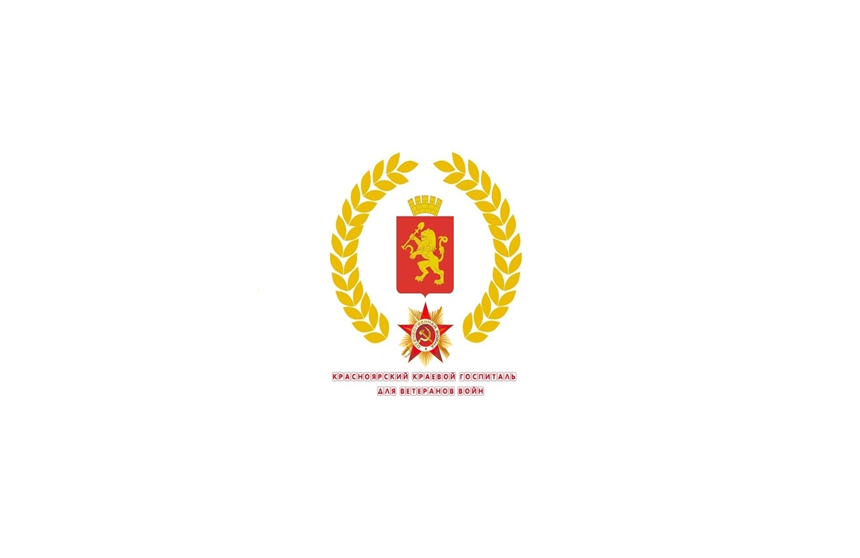 При обращении за медицинской помощью
В соответствии с постановлением Правительства РФ от 01.12.2020 №1980, основанием для военнослужащего являются следующие документы:
удостоверение личности военнослужащего РФ;
- служебное удостоверение;
военный билет;
паспорт гражданина РФ;
гражданин, пребывающий в добровольческом формировании, дополнительно представляет подтверждающий документ.
-справка из ВЧ и военкомата – о нахождении в отпуске
[Speaker Notes: Документ удостоверяющих личность:
Для военнослужащего: удостоверение личности военнослужащего Российской Федерации, служебное удостоверение, военный билет, паспорт гражданина Российской Федерации
Для граждан, пребывающих в добровольческих формированиях, - паспорт гражданина Российской Федерации), дополнительно представляет документ, подтверждающий его пребывание в добровольческом формировании 
В связи с тем, что они отправлены в отпуск – документ начальника воинской части и военкомата , что в/о находится в отпуске]
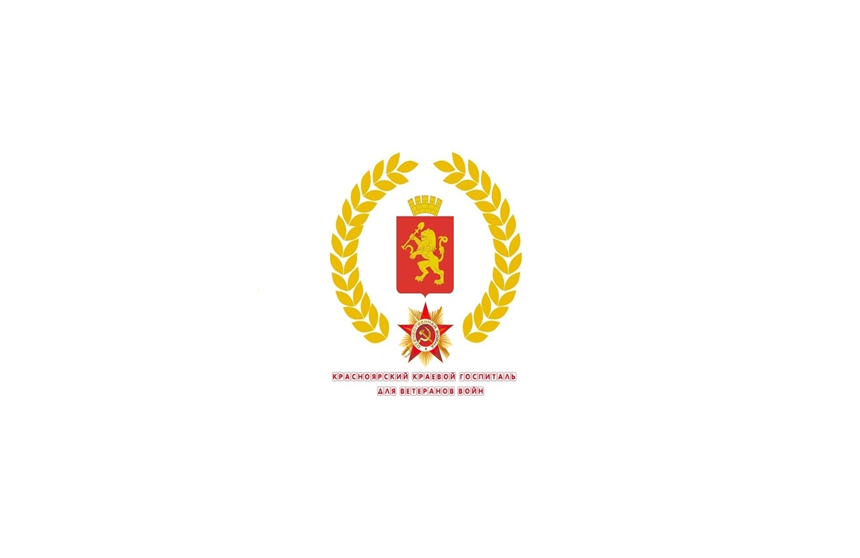 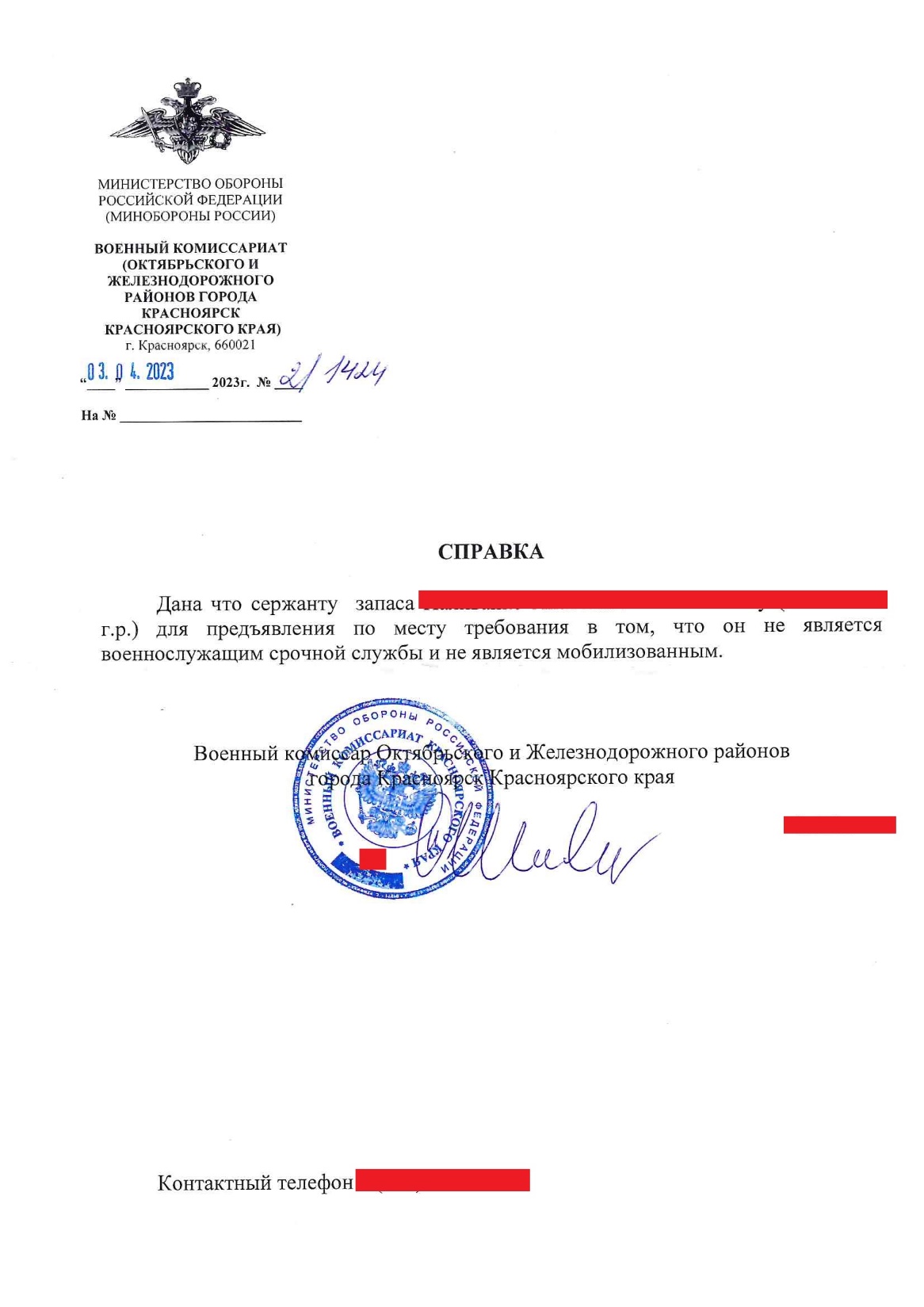 [Speaker Notes: Для нашего учреждения (может быть и для других учреждений) – возникла проблема, это категория лиц, относящихся к ветеранам боевых действий Чечня, данные категории лиц имеют удостоверение боевых действий (участники СВО – такого удостоверения не имеют на сегодняшний день).  В чем проблема – удостоверение предъявляют, как ветерана боевых действия в Чечне, но в это время они являются военнослужащими срочной службы.  С этой целью запрашиваем справку из военкомата.]
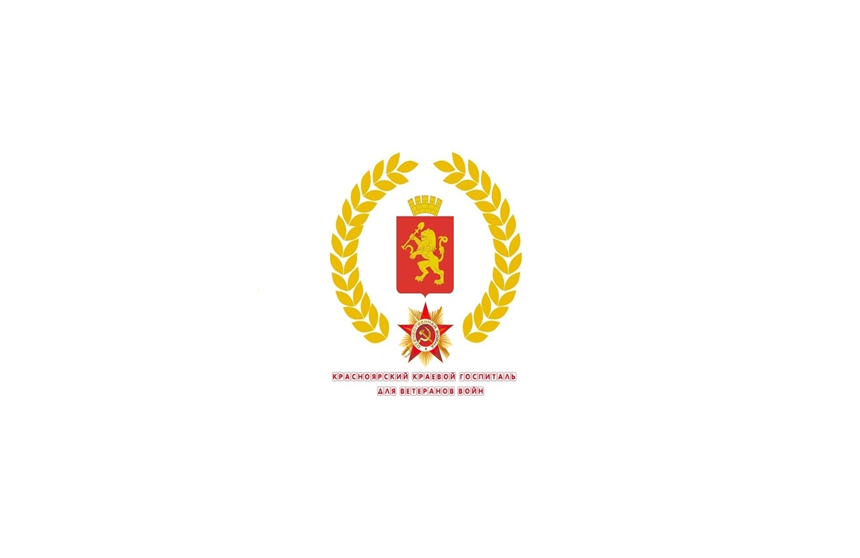 Медицинские организации, оказывающие медицинскую помощь участникам СВО
В военно-медицинских организациях  Министерства обороны РФ
 (во время службы и в период отпуска)

В краевых медицинских организациях
   (уволенным в запас, члены семей участников СВО и уволенных в запас)
[Speaker Notes: Медицинская помощь оказывается В военно-медицинских организациях  Министерства обороны РФ
 (во время службы и в период отпуска)

В краевых медицинских организациях
   (уволенным в запас, члены семей участников СВО и уволенных в запас ). Госпиталь принимает членов семей. В основном, они находятся в Центре медико-психологической реабилитации]
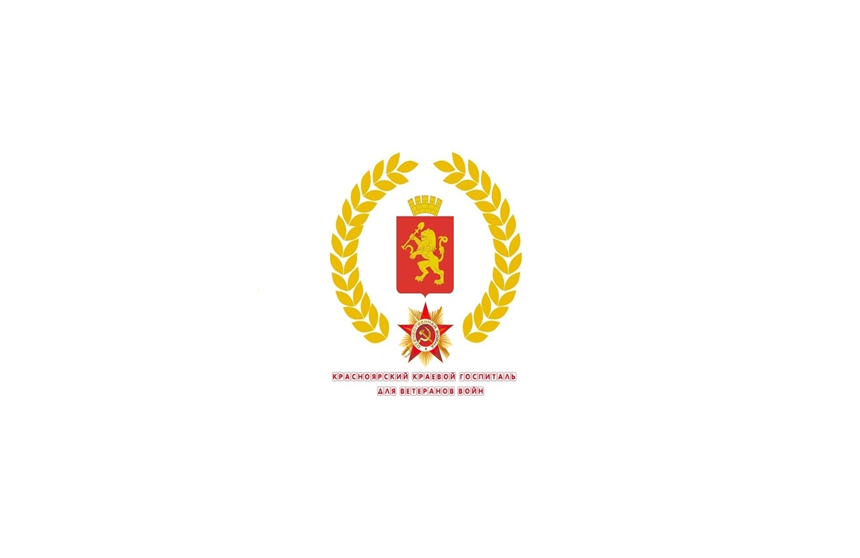 Оказание медицинской помощи  участникам СВО, находящимся в отпуске
ВАЖНО: 
В медицинских организациях края оказание медицинской помощи проводится  только:
     в экстренной и неотложной форме.
При обращении участника СВО необходимо уведомить военную комендатуру г. Красноярска
Телефон 7 (391) 224-01-75, г. Красноярск, Военный городок, 1
      
  Плановая медицинская помощь участникам СВО (находящимся в отпуске)  оказывается в медицинских организациях края  по направлению командира воинской части, начальника военной медицинской организации.

Возмещение расходов медицинской помощи  осуществляется  в соответствии
  с договором между медицинской организацией  и   Министерством обороны РФ (воинской части) на основании  Постановления Правительства РФ от 26.09.1994г. 
№ 1093 от   31.12.2004г и от 31.12.2004г № 911.
[Speaker Notes: В медицинских организациях края  оказание медицинской помощи проводится только в экстренной и неотложной форме

Плановая помощь оказывается только по направлению на госпитализацию (на лечение в амбулаторных условиях), заверенного печатью установленного образца воинской части (организации, органа)]
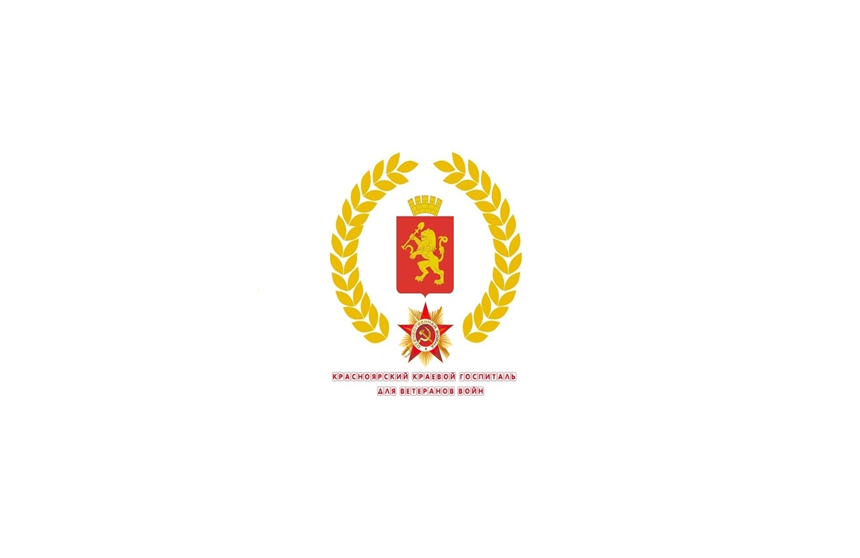 При необходимости  дальнейшего лечения:
в стационарных условиях:
   пациента следует направлять в круглосуточный стационар  
  Филиала №2 «425 ВГ» Минобороны РФ по адресу: г. Красноярск, 
   ул. Горького, 2 
в амбулаторных условиях:
   пациента следует направлять в поликлинику Филиала  №2
  «425 ВГ» Минобороны РФ по адресу: г. Красноярск, 
   ул. Малиновского, 2/26 
                           Телефоны Военного окружного госпиталя 425:
                            8(391) 221-43-10; 8(391) 221-22-63 8(391) 221-01-04
[Speaker Notes: При необходимости дальнейшего лечения направляете в военный госпиталь минобороны 
в стационарных условиях:
   пациента следует направлять в круглосуточный стационар  
  Филиала №2 «425 ВГ» Минобороны РФ по адресу: г. Красноярск, 
   ул. Горького, 2 
в амбулаторных условиях:
   пациента следует направлять в поликлинику Филиала  №2
  «425 ВГ» Минобороны РФ по адресу: г. Красноярск, 
   ул. Малиновского, 2/26 . В поликлинике в понедельник и четверг работает военная врачебная комиссия, решает вопрос о продлении отпуска и лечение и сообщает в военную комендатуру. В свою очередь военная комендатура – в воинскую часть. И военнообязанный уже не будет являться дезертиром.
                           Телефоны Военного окружного госпиталя на экране
Обращаю Ваше внимание, что при направлении в Военный госпиталь направление и выписку из мед карты. При переводе (направлении) в стационар необходимо согласовать перевод с заместителем начальника военного госпиталя.]
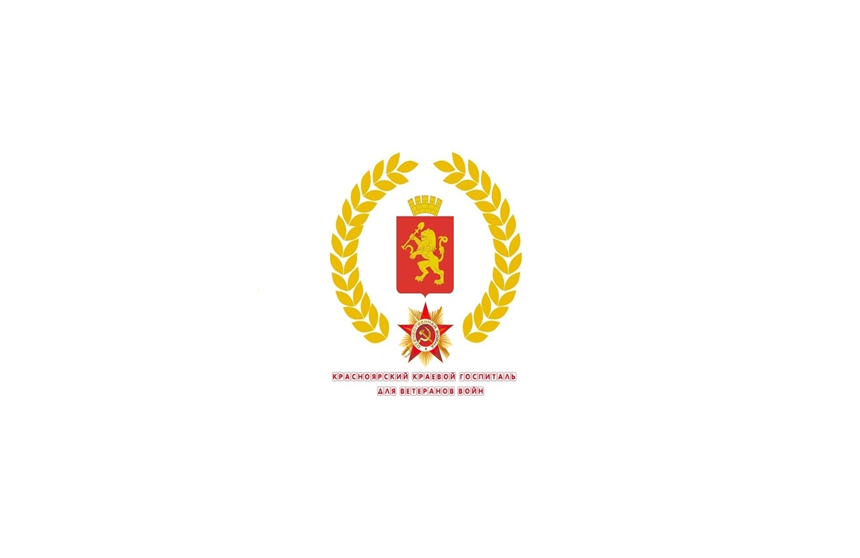 В КГБУЗ «Красноярский краевой госпиталь для ветеранов войн» 

-организована горячая линия:
телефон   8 (391)  234-78-01;

За период  с 1 марта 2023 по сегодняшний день,
зафиксировано  17 звонков
[Speaker Notes: С 1 марта в госпитале  функционирует телефон горячей линии для участников специальной военной операции.  Половина  поступивших звонков связана с поиском  родственниками или сослуживцами 
участников СВО, которые находятся на лечении после ранения. 
 1 обращение  – по существу – о том, как попасть на лечение в госпиталь участнику СВО от специалиста социальной службы. 
Остальные звонки  о работе госпиталя и .]
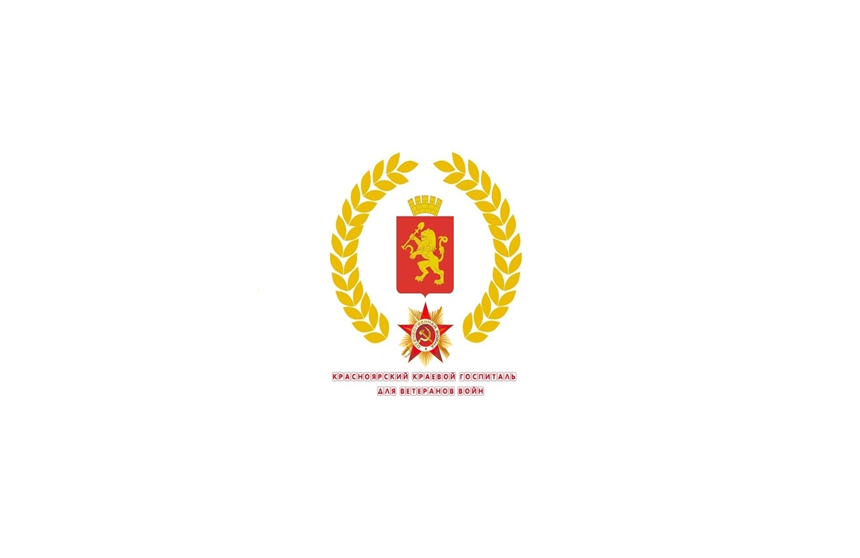 Организован мониторинг  по оказанию  медицинской помощи в краевых медицинских организациях .
      Из числа обратившихся участников СВО с начала 2023 года
число  обращений составило -170
       
     В медицинских организациях края  приказами должны быть утверждены ответственные за оказание медицинской помощи участникам СВО.
[Speaker Notes: В соответствии с протоколом правительства Красноярского края от 16.02.2023 в госпитале организован мониторинг по оказанию медицинской помощи  участникам специальной военной операции 
краевыми медицинскими организациями. Медицинские организации еженедельно направляют информацию об участниках СВО, в пятницу сведения подаются в минздрав края. На сегодняшний день зафиксировано 170  обращений участников. 
В медицинских организациях края  приказами утверждены ответственные за оказание медицинской помощи участникам СВО.]
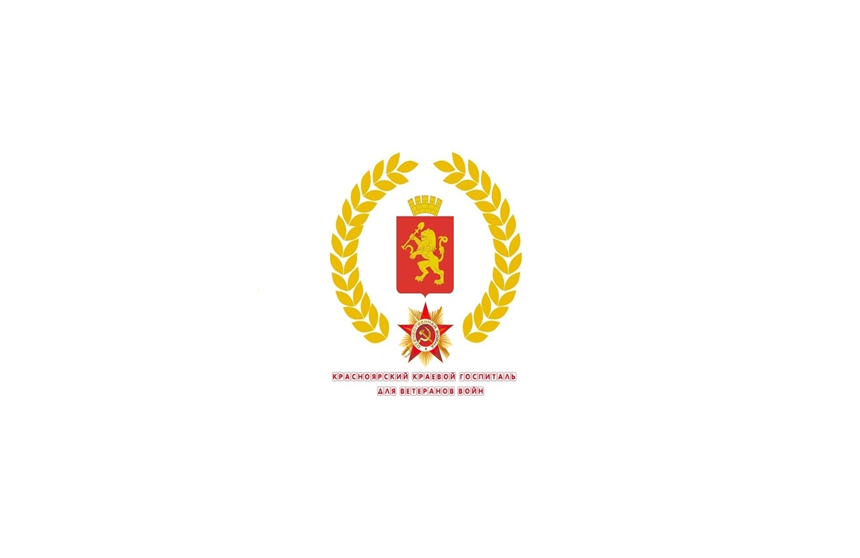 Структура современной боевой травмы
По виду поражающего фактора*
структура огнестрельных травм
68% огнестрельные ранения
45%изолированные ранения
70% минно-взрывные ранения и
взрывные травмы
23,2% травмы
4,4% ожоги
33%множественные ранения
3,0% комбинированные поражения
22%сочетанные ранения
1,4% отморожения
[Speaker Notes: 27.03.2023 участвовали в вебинаре по организации Единого центра поддержки участников СВО. Такой центр организован в Москве и специалисты данного центра рассказывали как они организовали центр . Специалисты представили структуру современной боевой травмы (по данным Минобороны РФ за 2022 год. В структуре современной боевой  травмы – 68% составляют  огнестрельные ранения, 70% минновзрывные ранения]
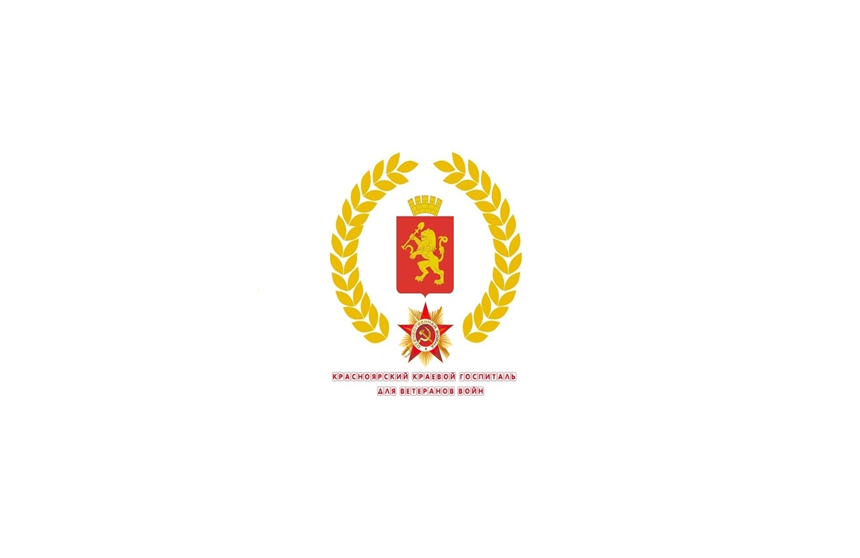 Последствия участия в СВО
Какое будет соотношение пострадавших и какая у них будет потребность, сейчас не возможно предусмотреть
Можно определить различные направления помощи, которые позволят выстроить работу на системной основе
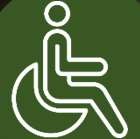 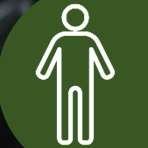 Не получат ни физических, ни психических травм
Будут инвалидизированы в разной степени
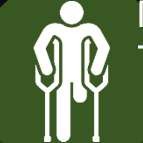 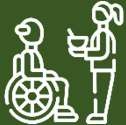 Потребуется паллиативная помощь
Получат  физические травмы, но восстановятся
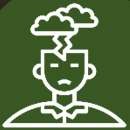 Получат  психологические травмы, но 
восстановятся полностью или частично
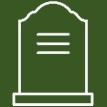 Получат травмы, не совместимые с жизнью
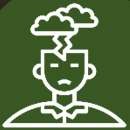 Получат  психологические травмы, 
но  не будут признаны инвалидами
[Speaker Notes: На этом слайде специалисты представили различные направления помощи
Сейчас никто не может сказать какой процент участников СВО вернутся здоровыми, какое количество бойцов получат физические 
и психологические травмы,  сколько из них окажутся инвалидами в разной степени, а кому может потребуется паллиативная помощь.
В этой связи необходимо уже сегодня выстроить системную работу по оказанию медицинской помощи для военнослужащих, уволенных в запас]
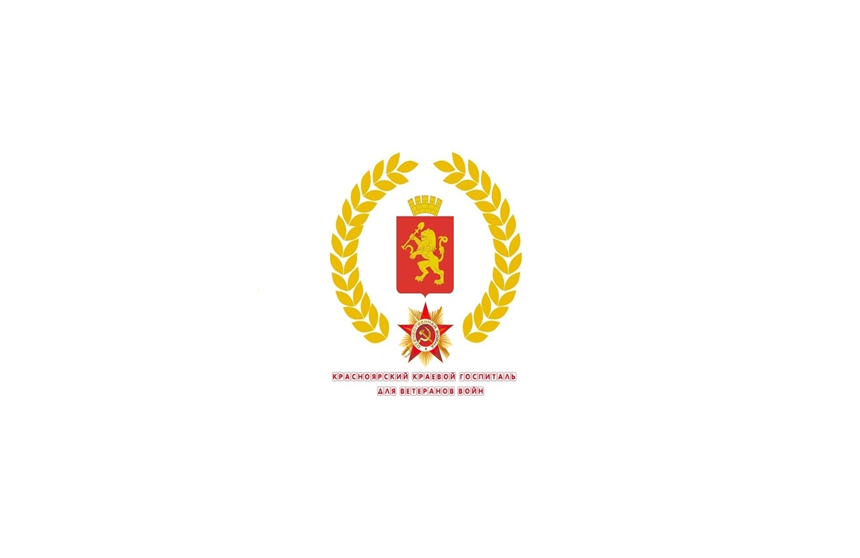 При возникновении вопросов по организации оказания медицинской помощи участникам СВО обращаться в КГБУЗ «Красноярский краевой госпиталь для ветеранов войн» по телефонам: 

-8 (391) 247-78-17 Элеонора Эдуардовна Иваницкая, заместитель начальника по медицинской части;     iee@kkgvv.ru
-8 (391) 247-78 -66 Голубева Татьяна Николаевна, заместитель начальника по организационно-методической работе;     gtn@kkgvv.ru
[Speaker Notes: При возникновении вопросов по организации оказания медицинской помощи участникам  специальной военной операции и членам их семей  можно обращаться к нашим специалистам:
К Элеоноре Эдуардовне Иваницкой, заместителю начальника по медицинской части и к Голубевой Татьяне Николаевне – заместителю начальника по организационно-методической работе.]
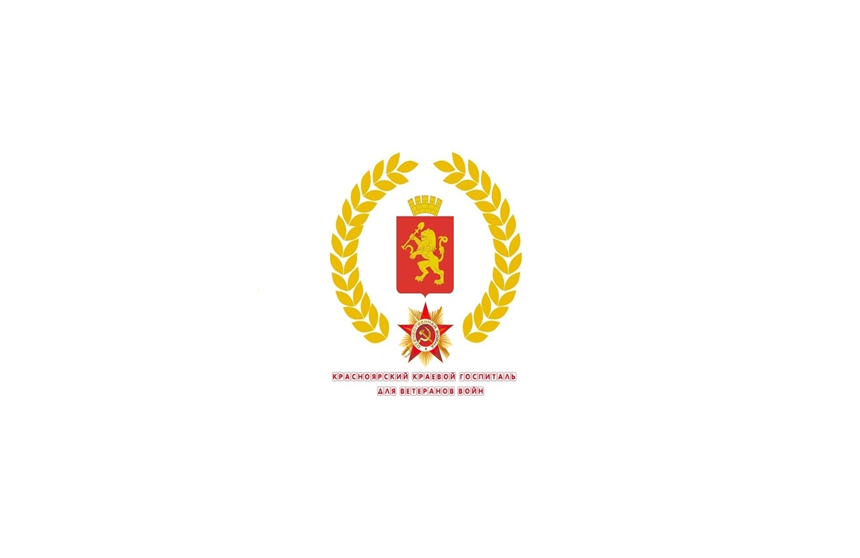 Внимание:
Информацию об оказании медицинской помощи участникам СВО необходимо направлять на адрес VipNet:

КГБУЗ ККГВВ ОМО –Голубева Т.Н.
[Speaker Notes: При возникновении вопросов по организации оказания медицинской помощи участникам  специальной военной операции и членам их семей  можно обращаться к нашим специалистам:
К Элеоноре Эдуардовне Иваницкой, заместителю начальника по медицинской части и к Голубевой Татьяне Николаевне – заместителю начальника по организационно-методической работе.]